Covering the MIDDLE Ground:
New Courses
Tracey Jones   Margret Schaefer  Amberly Walker

#ELLA&ELDA                                         Title III Symposium 2017
Look familiar?
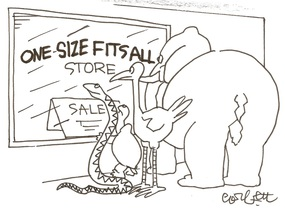 What do we do with Middle School?
Current practice for scheduling looks something like…
no 7th and 8th grade ESL ELA TEKS-so all students using same curriculum (regardless of proficiency level)
6th grade uses SLAR/ESL TEKS IF 6th grade is in elementary (Spanish Language Arts and Reading)
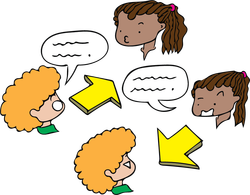 What does it look like at your district?
Why?
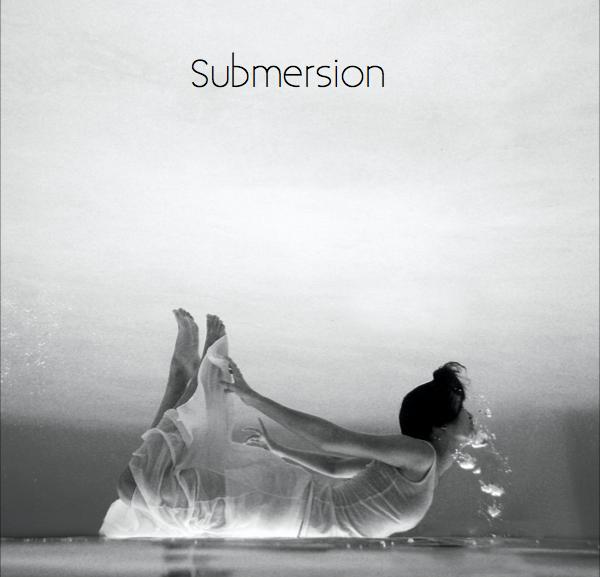 No 7th and 8th grade ESL TEKS for Middle school, so often the assumption is that the best practice is...
     

Image by Sarah Brewington
http://www.blurb.com/b/477748-submersion
Solution: New courses
Who: 7th and 8th grade ELs needing second language acquisition and support
What: ELLA and ELDA
When: Middle School
Where: IN YOUR DISTRICT! :)
Why: to ensure ongoing, targeted, focused, systematic,levelled support
How: by allowing flexibility in curriculum and resources based on district needs
How do you find the TEKS?
Vertical document:     http://bit.ly/2eHZBU7

Full site:             http://bit.ly/2uppkWy
Results
Adios to Figure 19
Strengthen K-6 ELAR and SLAR Alignment
ELLA for 7th and 8th grade   2019-2020
ELDA for High School         2020-2021
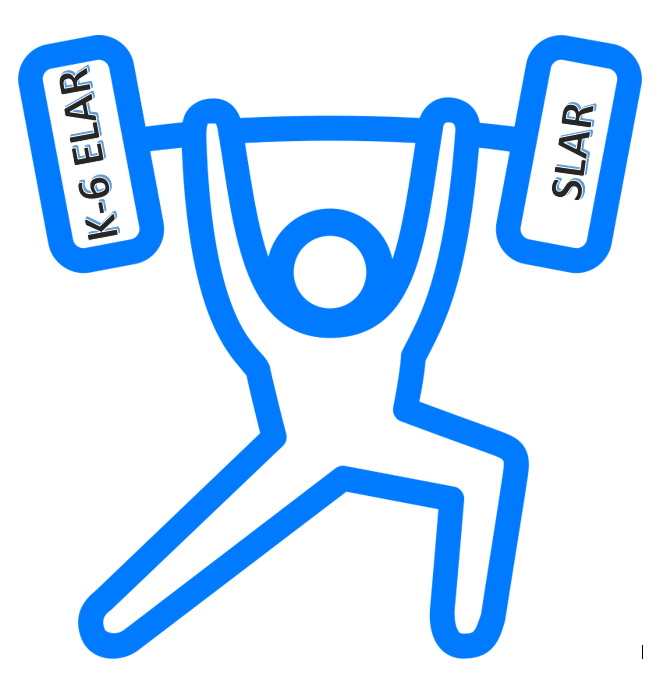 In other words...
7th grade ELLA is to 7th grade English 
as ESOL I is to English I

8th grade ELLA is to 8th grade English
as ESOL II is to English II
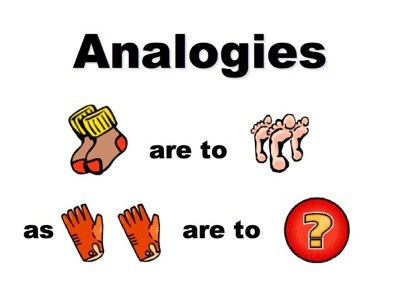 English Language Development and Acquisition (ELDA)§128.36  (One State HS credit) Adopted 2017
Gives ELs TIME
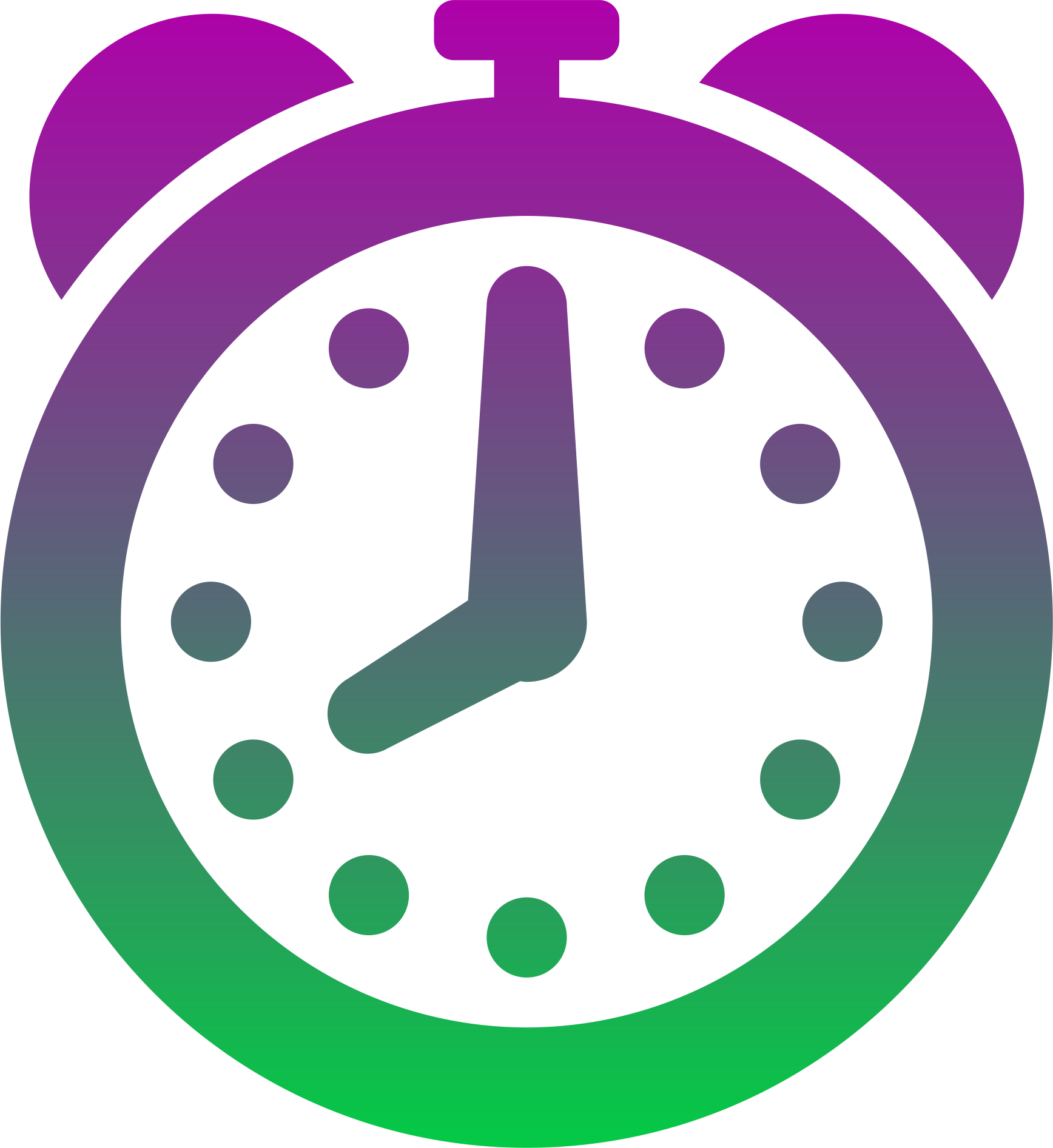 High school credit for maximum of 2 credits(a)(1)
As Co-requisite with English I and English II (a)(1)
Negligible/very limited academic English language(b)(1);
Social language, survival vocabulary, and basic building blocks of literacy for newly arrived and preliterate EL (b)(2);
Comprehensible input to ACCELERATE second language in
Linguistically accommodated according to proficiency level (b)(4);
New ELLA and ELDA Courses
7th:	ELLA 7 (instead of ELA 7)
8th:	ELLA 8 (instead of ELA 8)
9th:	ESOL I + ELDA I
10th:	ESOL II + ELDA II
7th:	ELLA 7 + ELDA I (HS Credit)
8th:	ELLA 8 + ELDA II (HS Credit)
9th:	English I or ESOL I
10th:	English II or ESOL II